Nettomuutot Oulun seudulla 2022
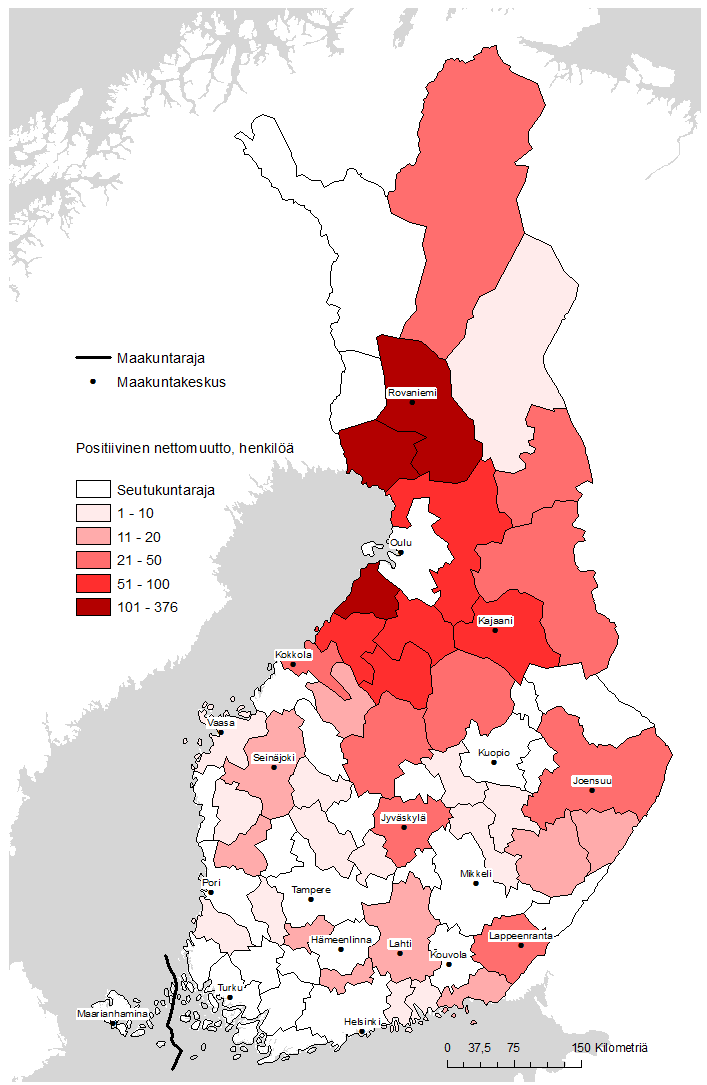 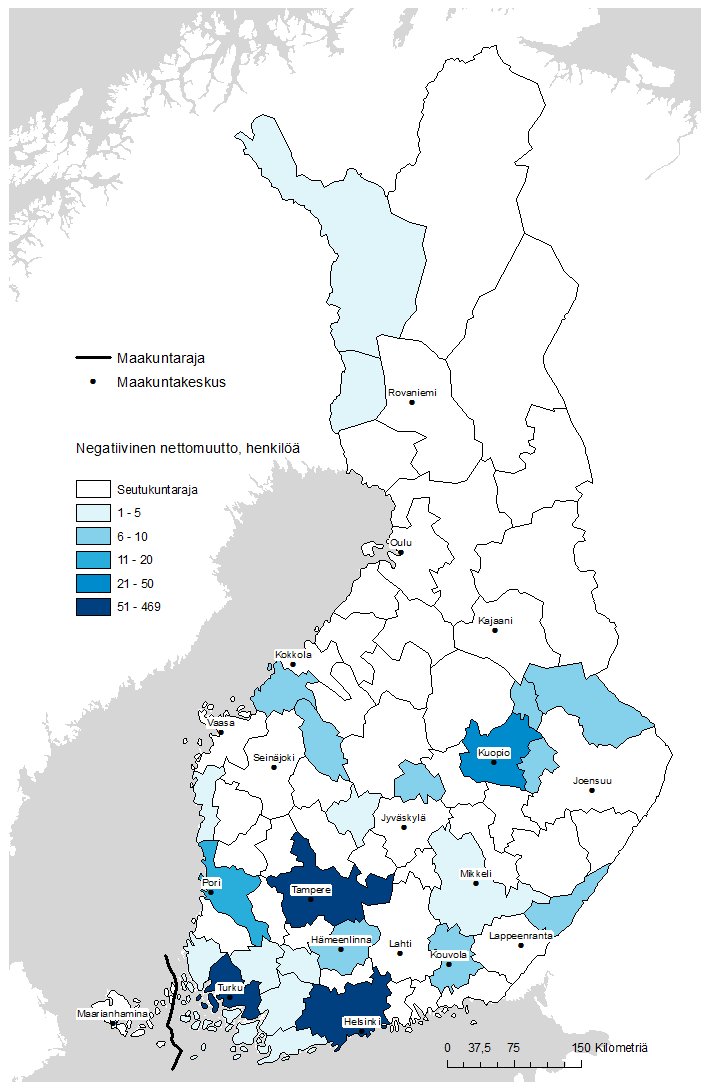 Vuoden 2023 aluerajat
Lähde: Tilastokeskus
Nettomuutot Oulun seudulla 2021
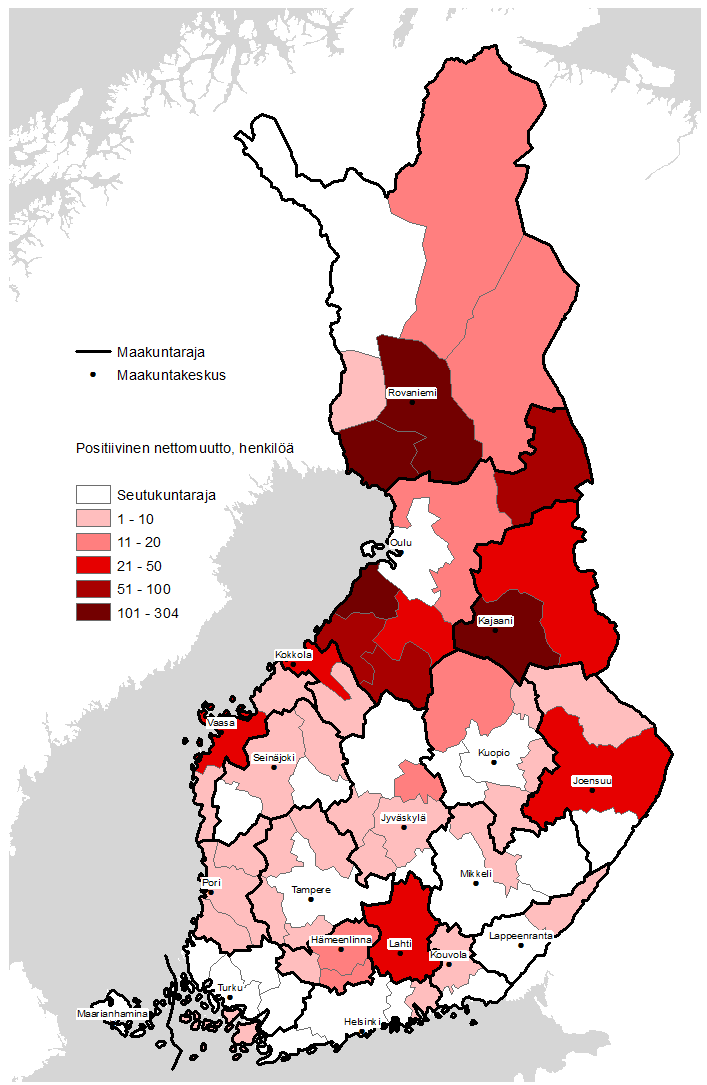 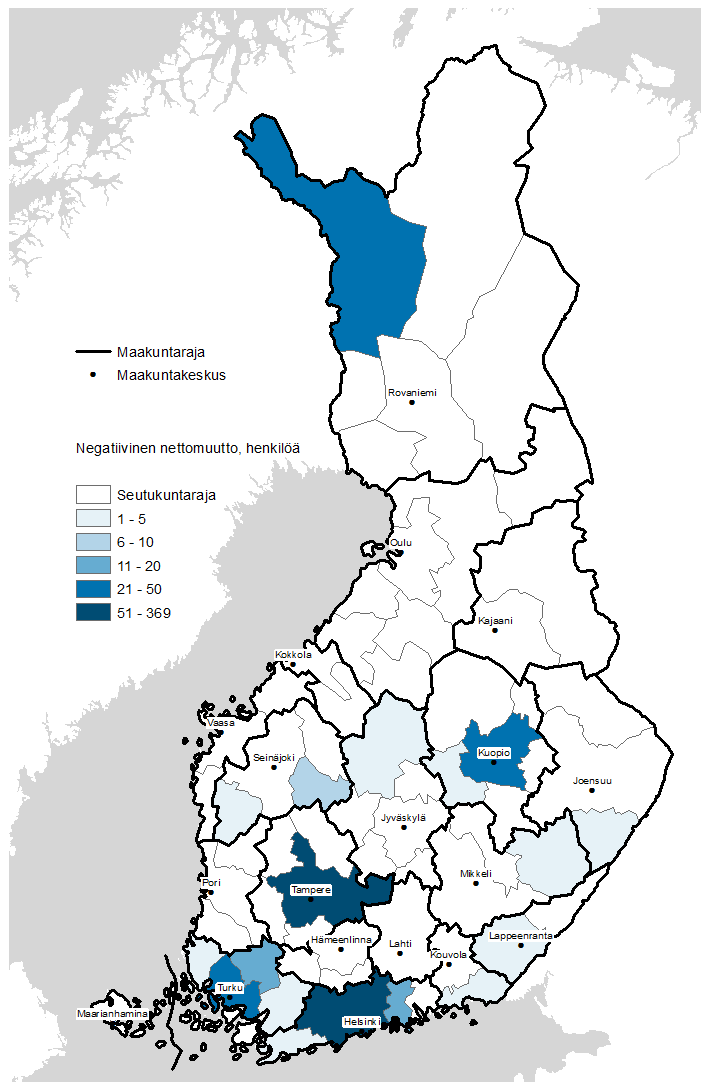 Vuoden 2023 aluerajat
Lähde: Tilastokeskus
Nettomuutot Oulun seudulla 2021
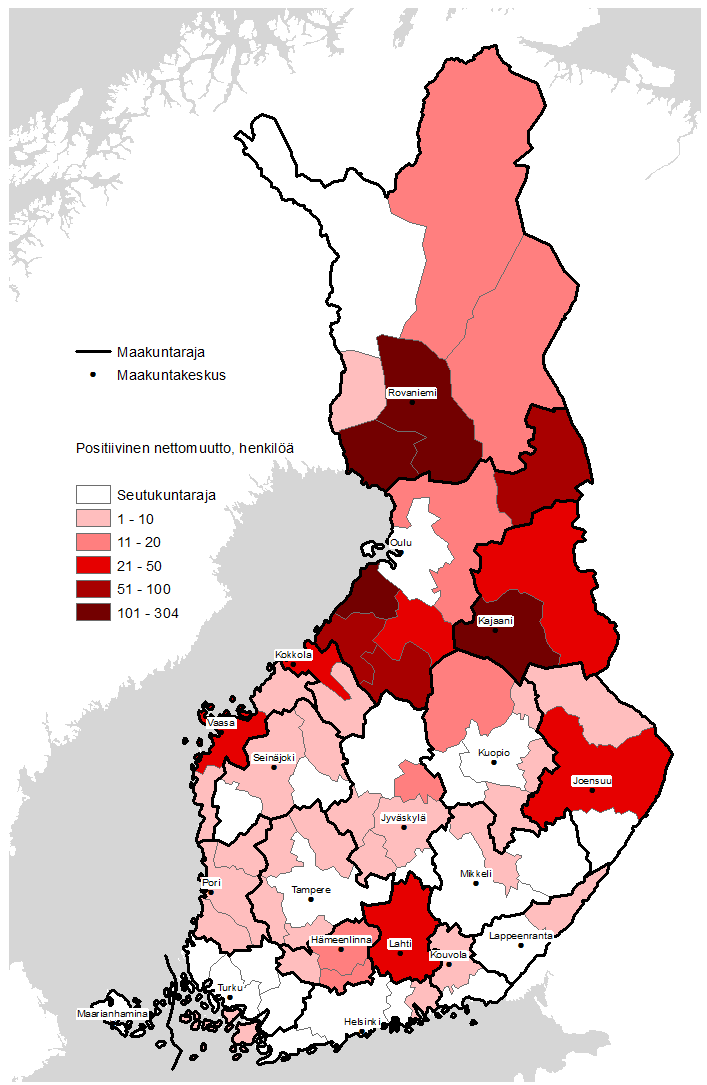 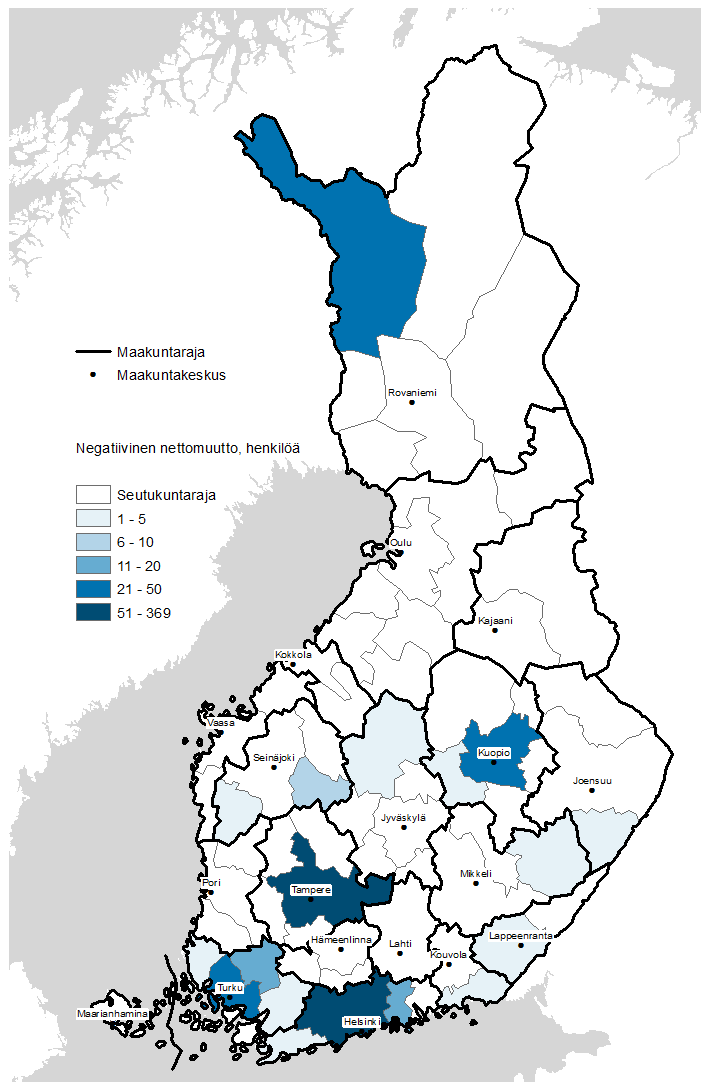 Vuoden 2023 aluerajat
Lähde: Tilastokeskus
Nettomuutot Oulun seudulla 2020
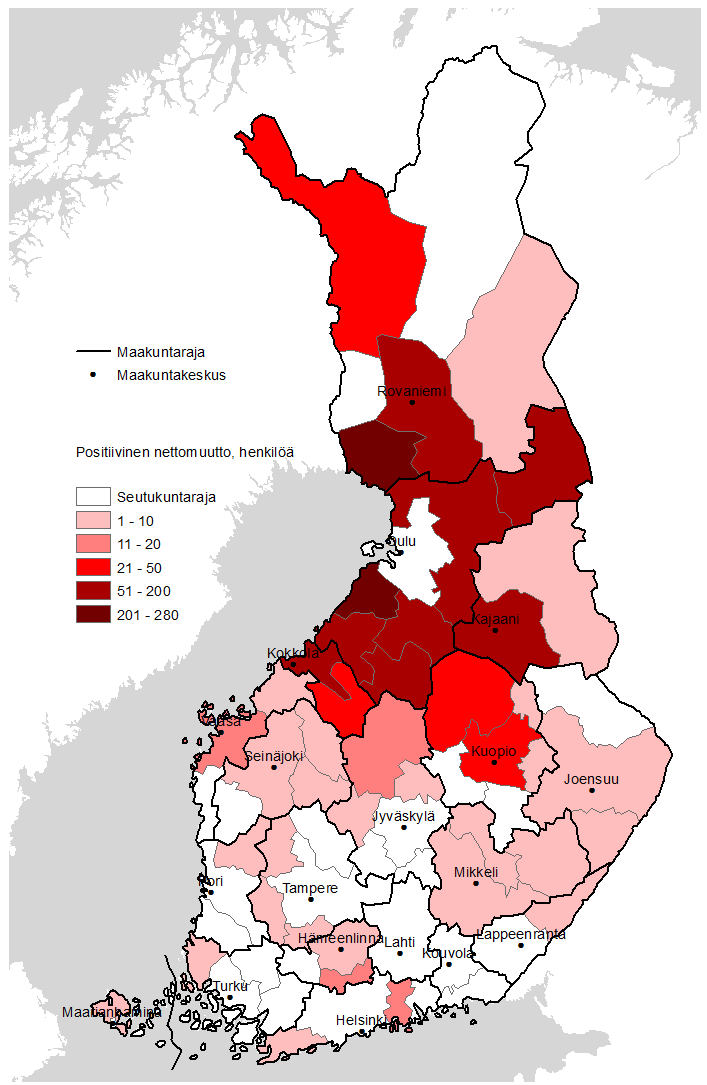 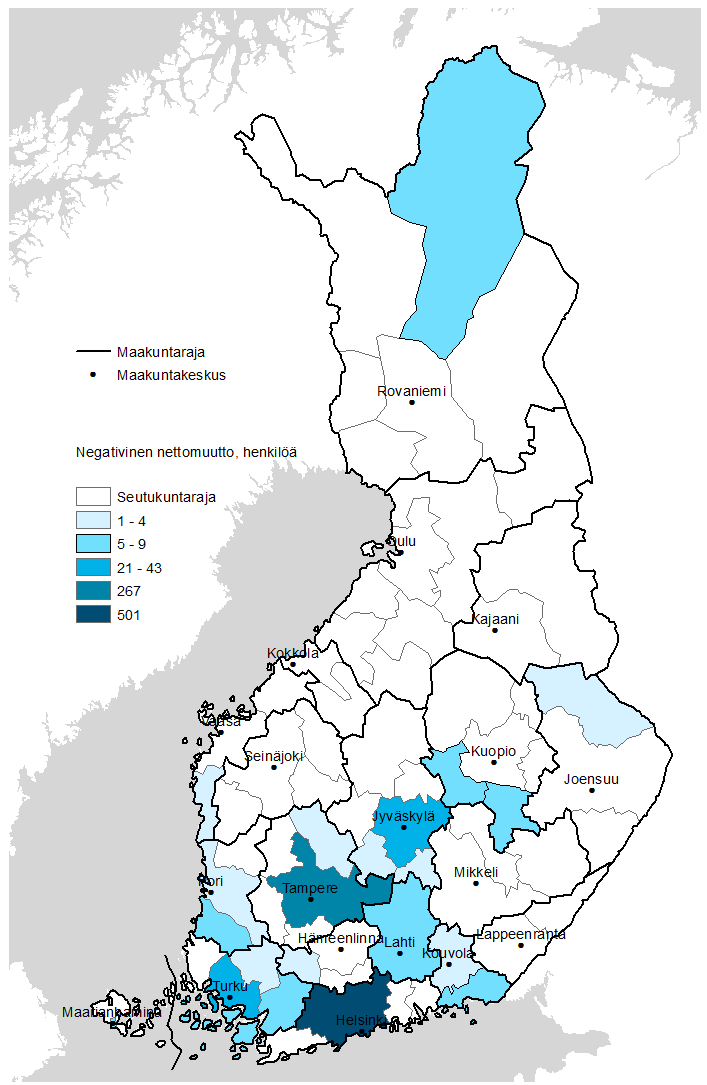 Vuoden 2021 aluerajat
Lähde: Tilastokeskus
Nettomuutot Oulun seudulla 2019
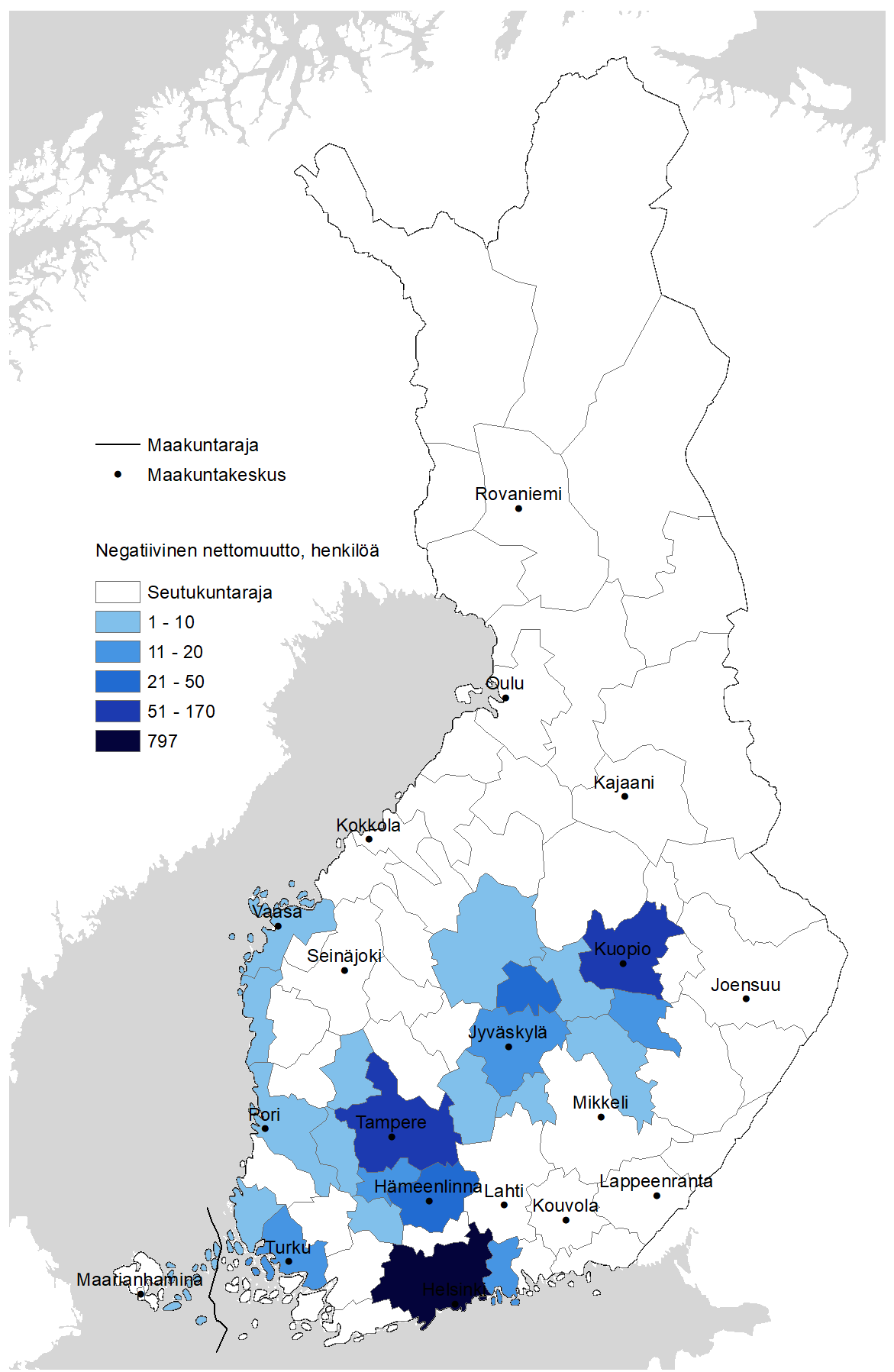 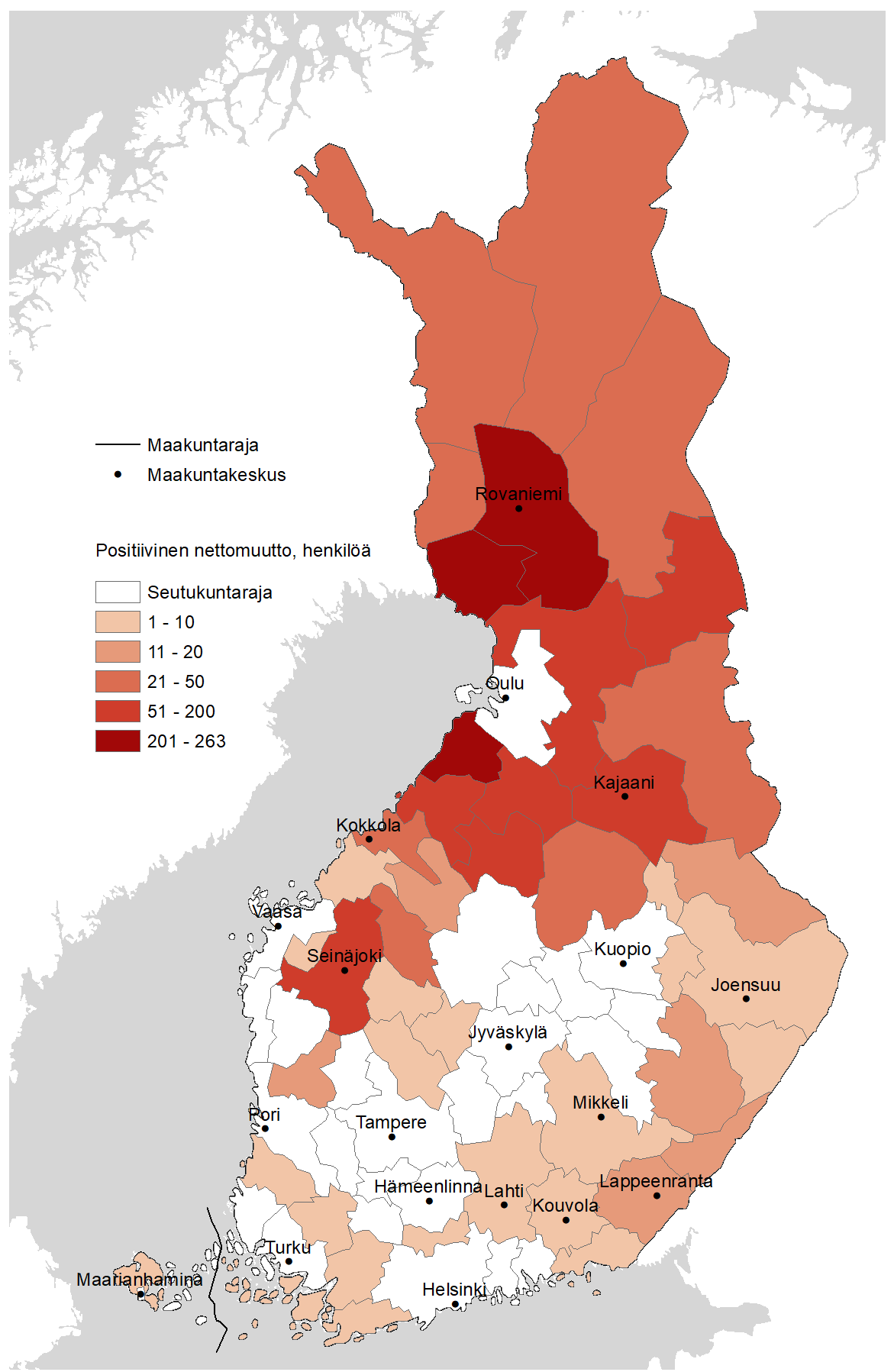 Vuoden 2020 aluerajat
Lähde: Tilastokeskus
Nettomuutot Oulun seudulla 2018
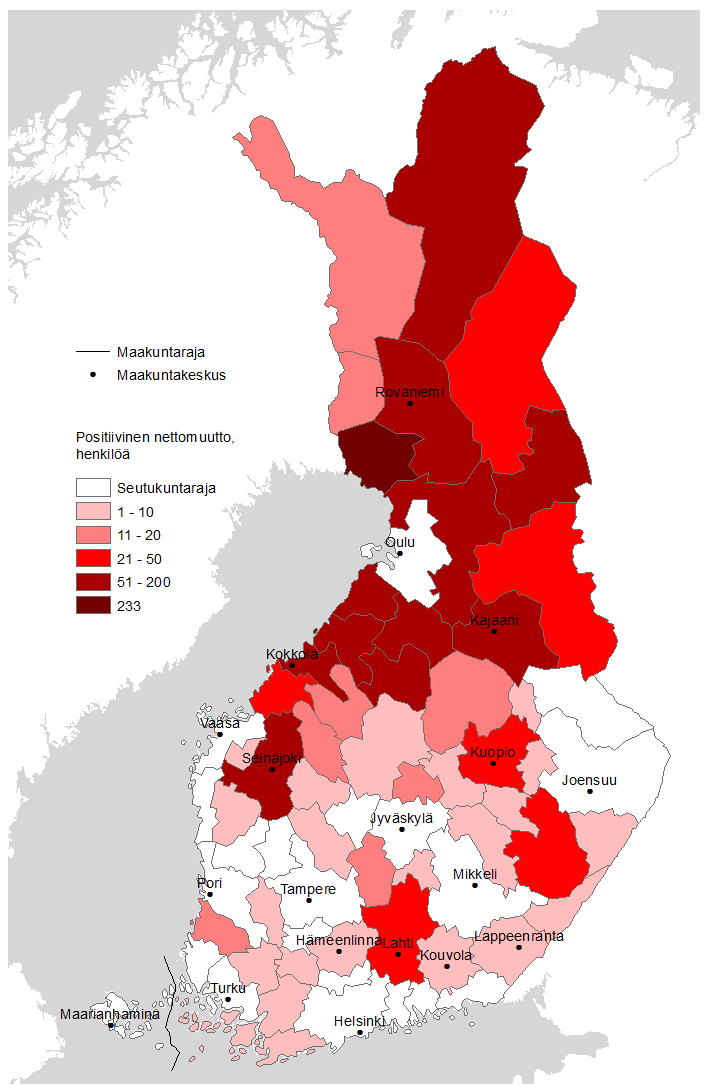 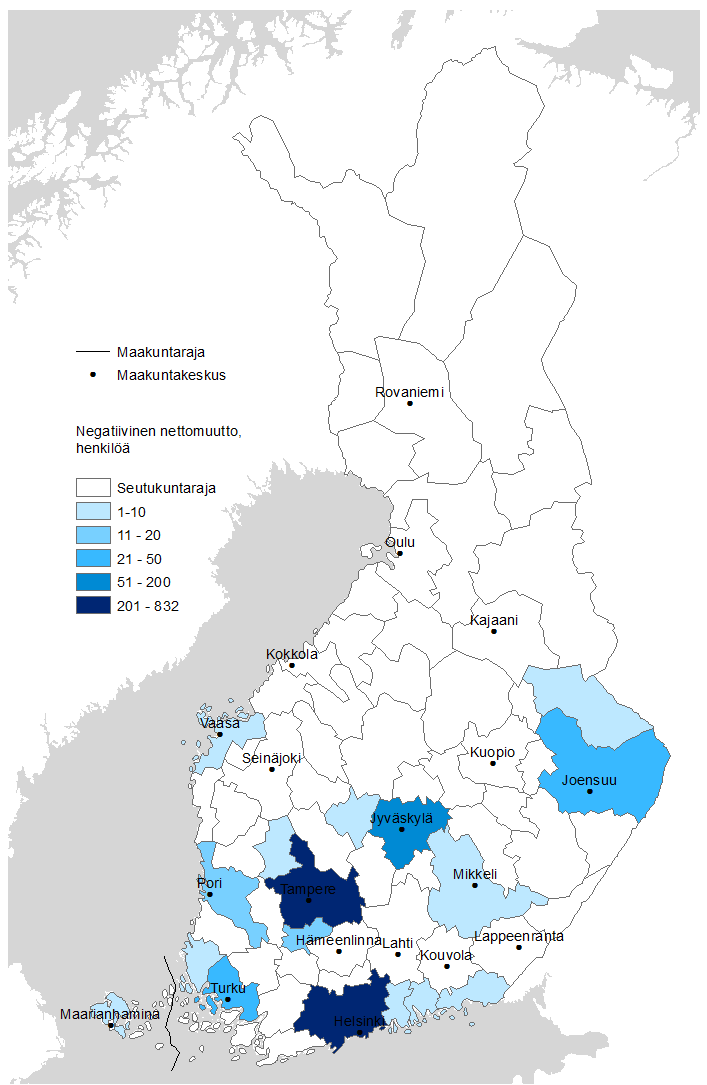 Vuoden 2019 aluerajat
Lähde: Tilastokeskus
Nettomuutot Oulun seudulla 2017
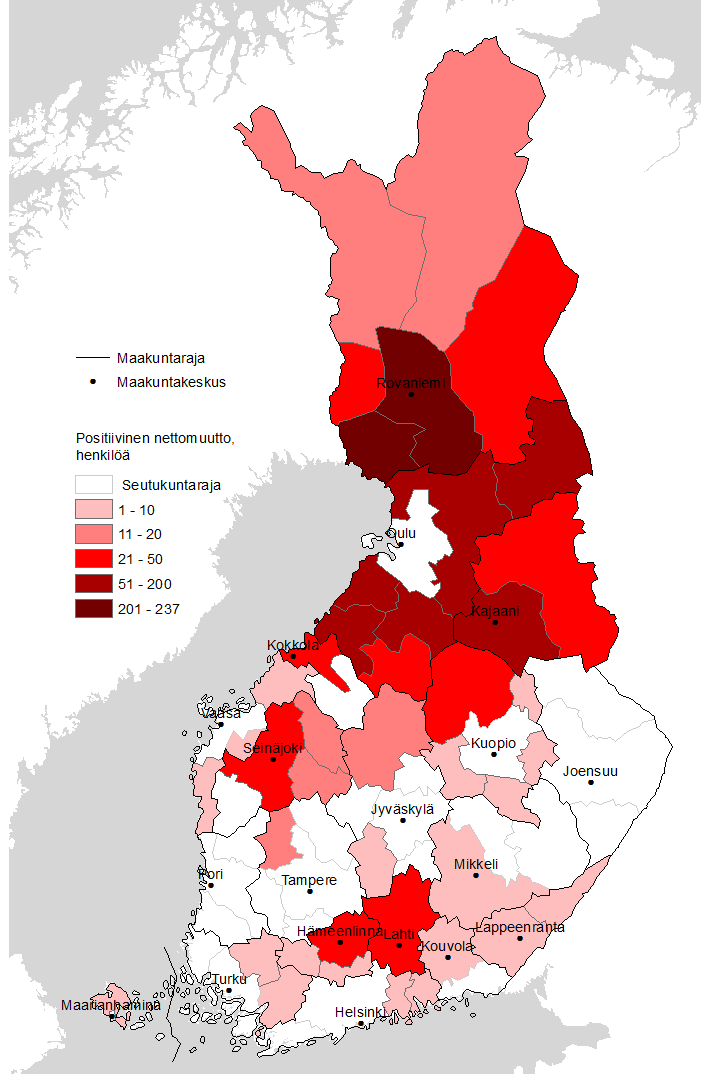 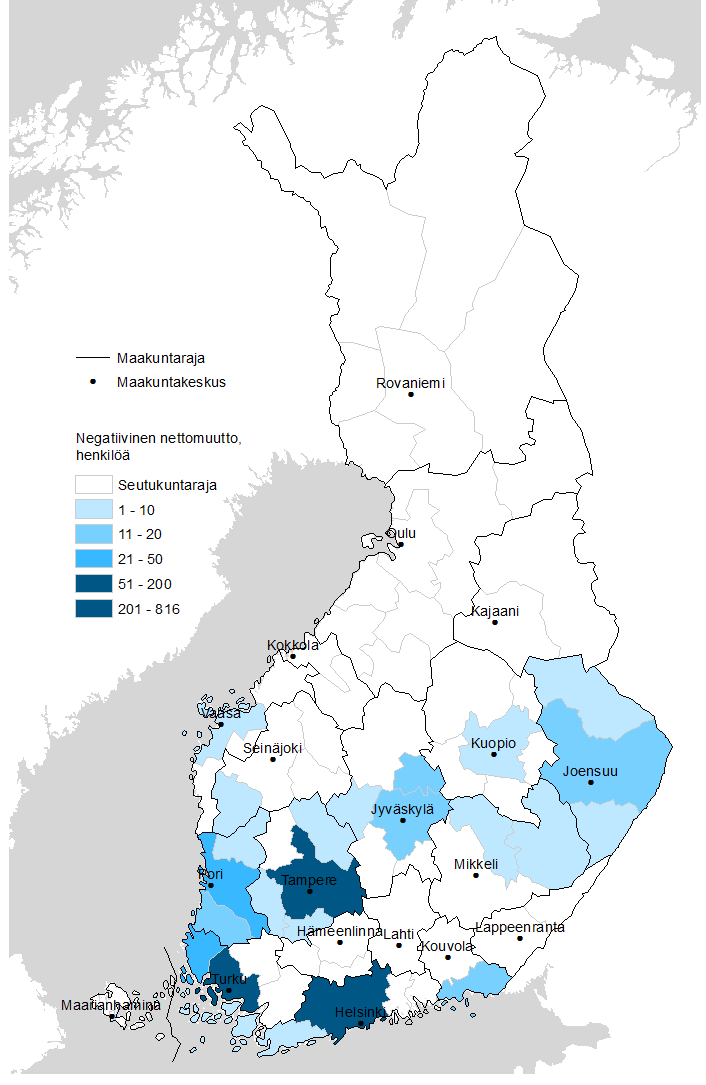 Vuoden 2017 aluerajat
Lähde: Tilastokeskus